Родительское собрание
когда в товарищах согласье   есть…
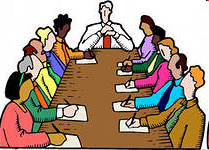 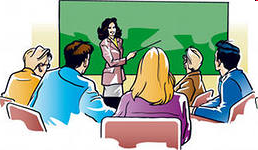 Помните:
если ребенок растет в терпимости, он учится понимать других;
если ребенка хвалят, он учится быть благородным;
если ребенка поддерживают, он учится ценить себя;
если ребенок живет в понимании и дружелюбии, он учится находить любовь в этом мире.
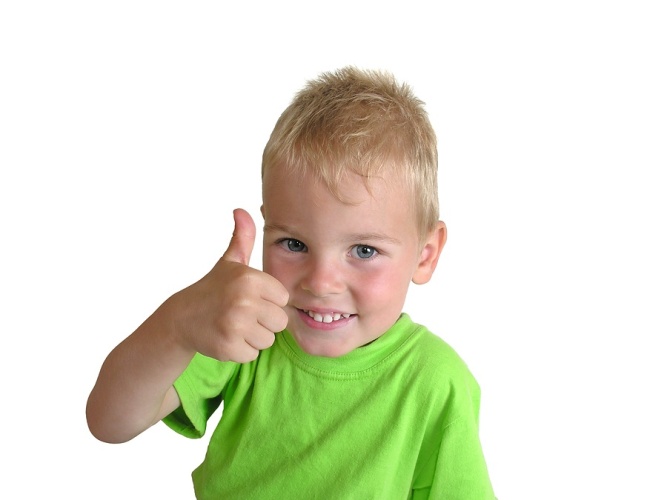 Согласно толковому словарю В. Даля
Успех- это умение добиваться поставленных целей, получая от этого удовольствие.
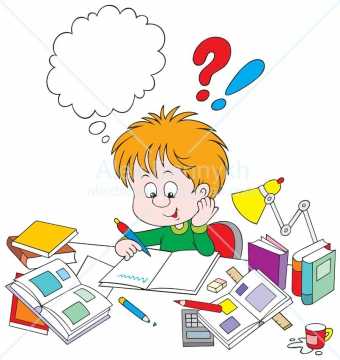 Успешный человек, которого  мы хотим видеть в лице нашего ребенка -  это человек, для которого характерны внутренняя уравновешенность и гармония, согласие с самим собой; это человек, умеющий ладить с окружающими; человек, реализовавший свои способности, умеющий ставить цели и достигать успеха в поставленных задачах.
Возьмите чашу терпения, влейте туда полное сердце Любви, бросьте две пригоршни Щедрости, плесните туда же Юмора, посыпьте Добротой, добавьте как можно больше Веры и Надежды, всё хорошо перемешайте. Затем полученный состав положите на отрезок отведенной вам жизни и щедро делитесь со всеми окружающими вас людьми!
Если мы все будем применять этот рецепт, то наш «воз» сдвинется с места к цели: «Успешный ученик».
Успешный ученик
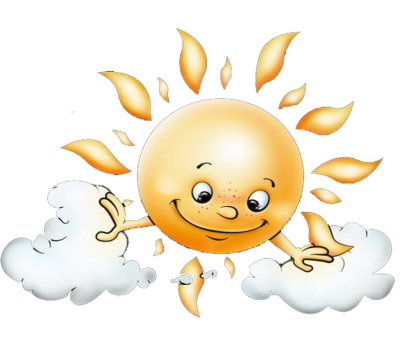 Удачи!
Успехов!
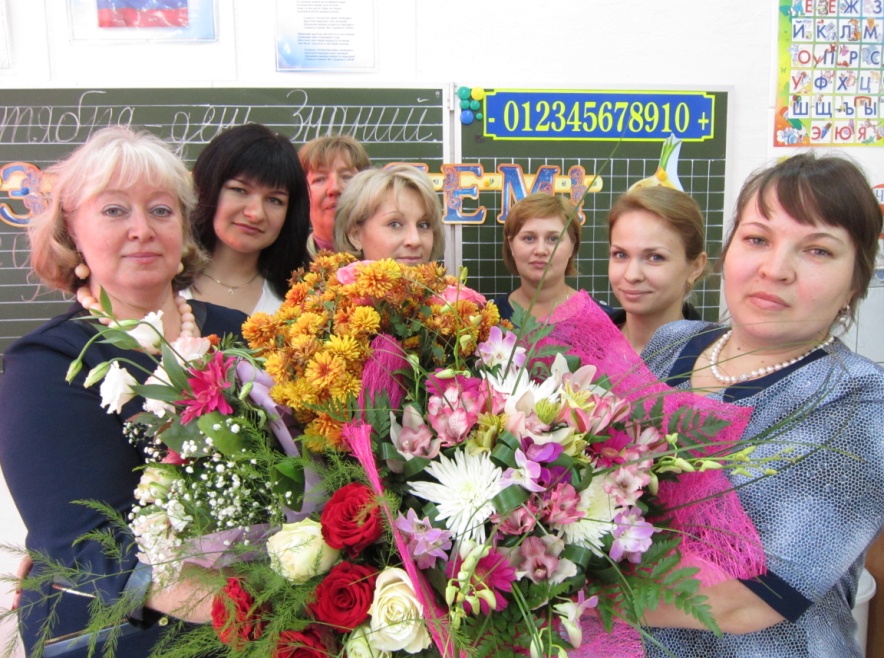 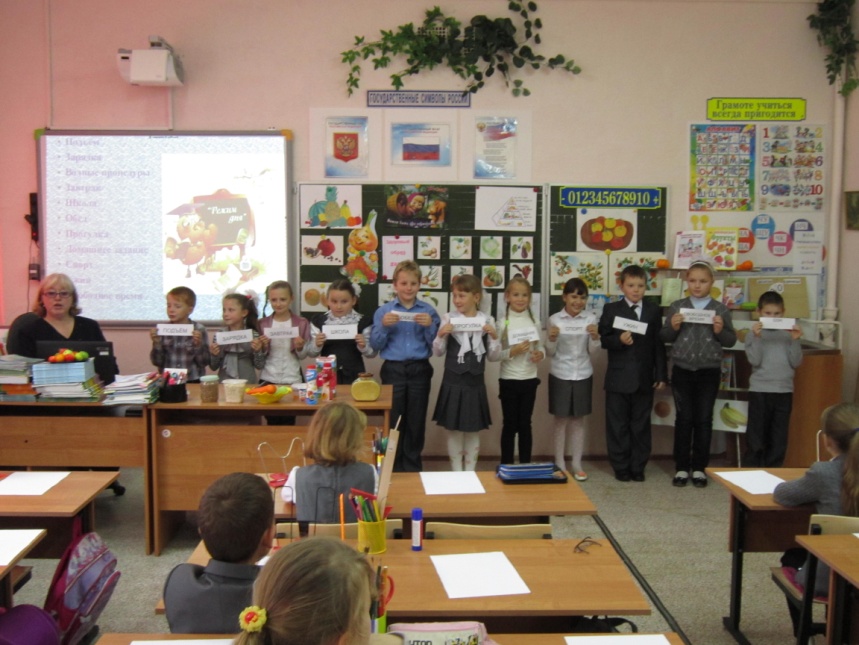 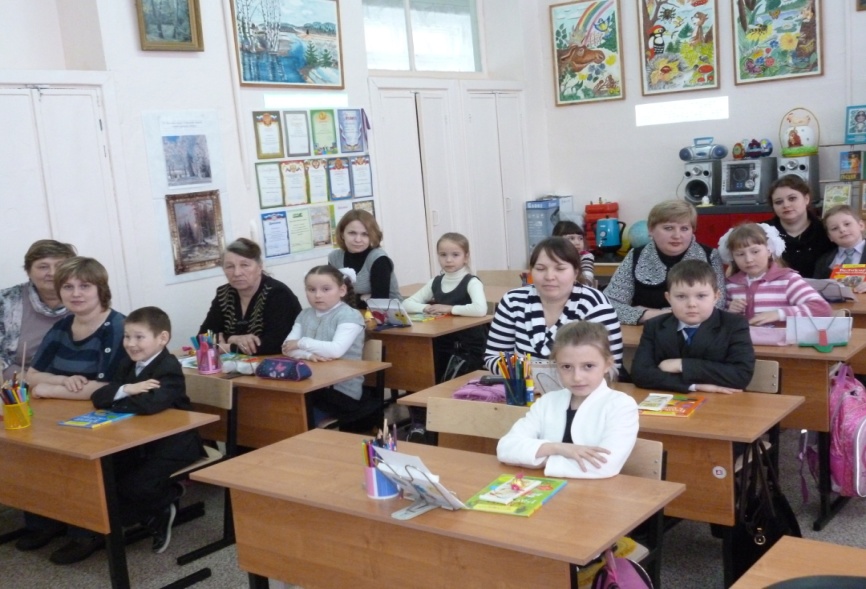 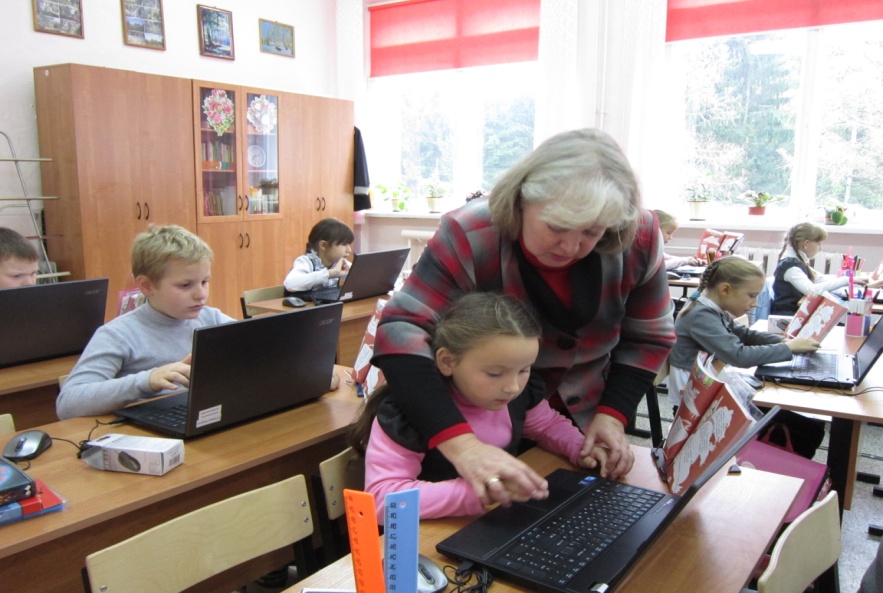 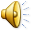 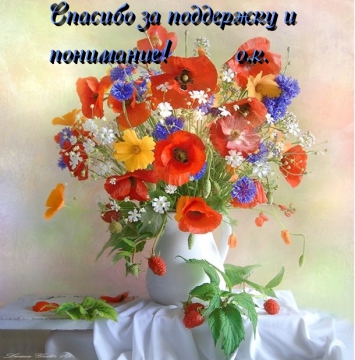